Young Expert‘s Workshop
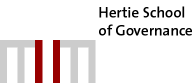 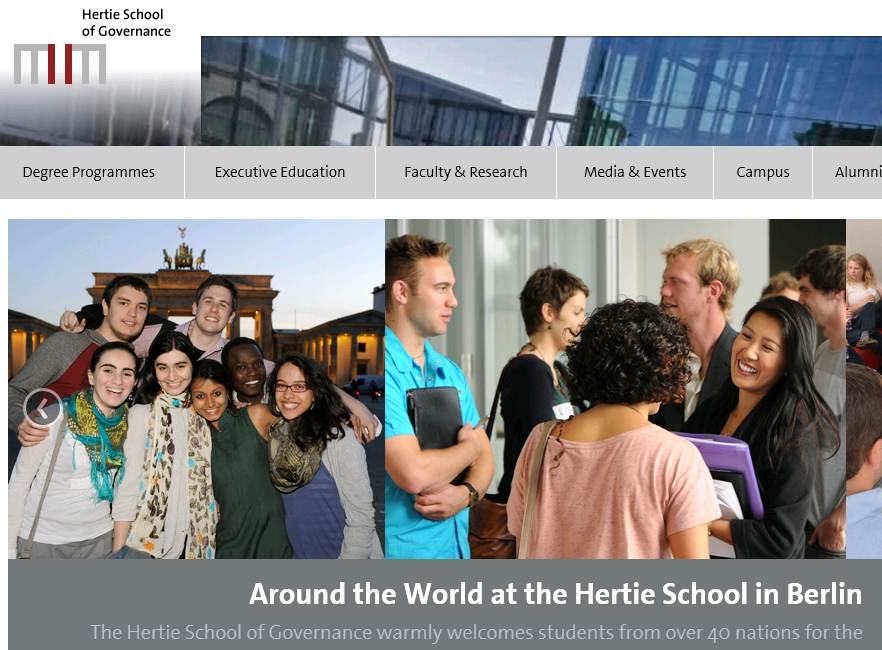 Berlin: Hertie School of Governance
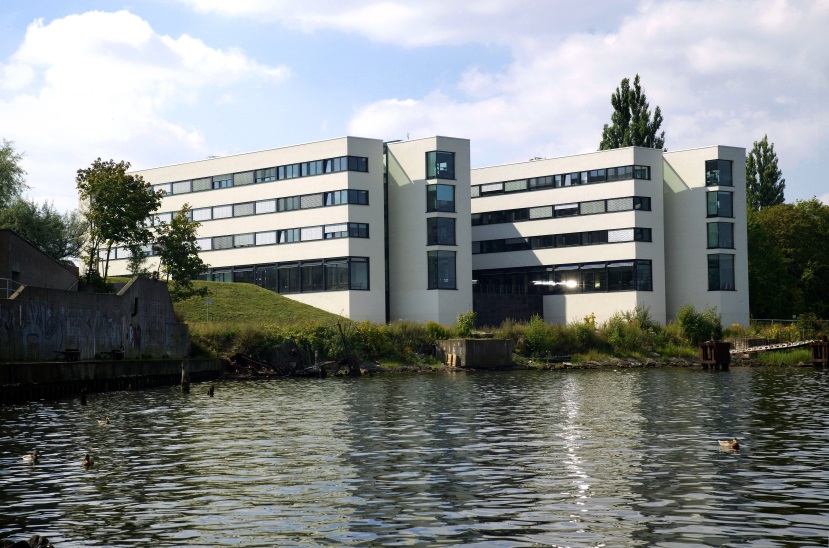 Rostock: Max Planck Institute for Demographic Research
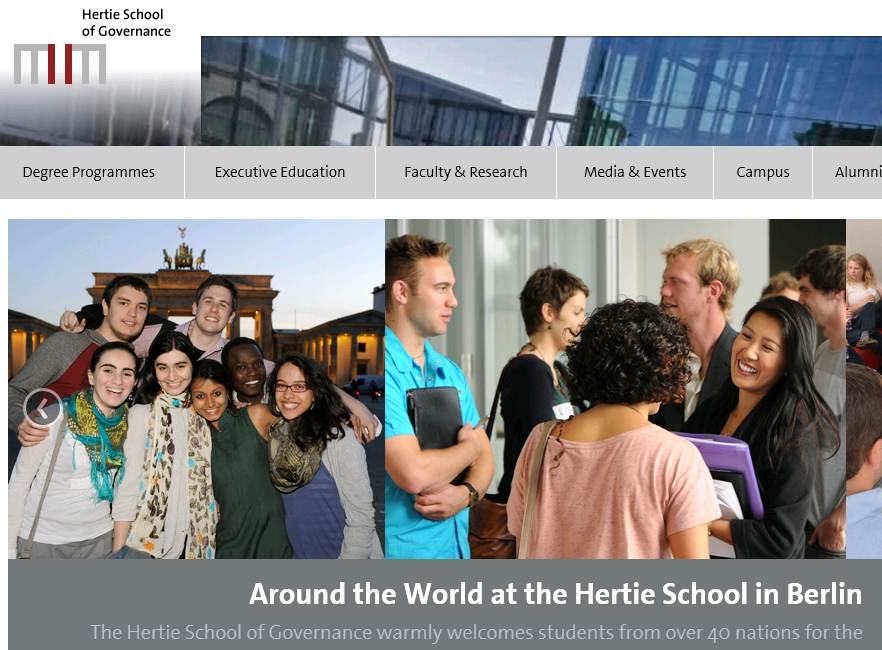 Berlin: Hertie School of Governance
Demography
Death
?
NGO
Birth
Migration
Population 
Structure
Fertility Behavior in 
Russia and Germany
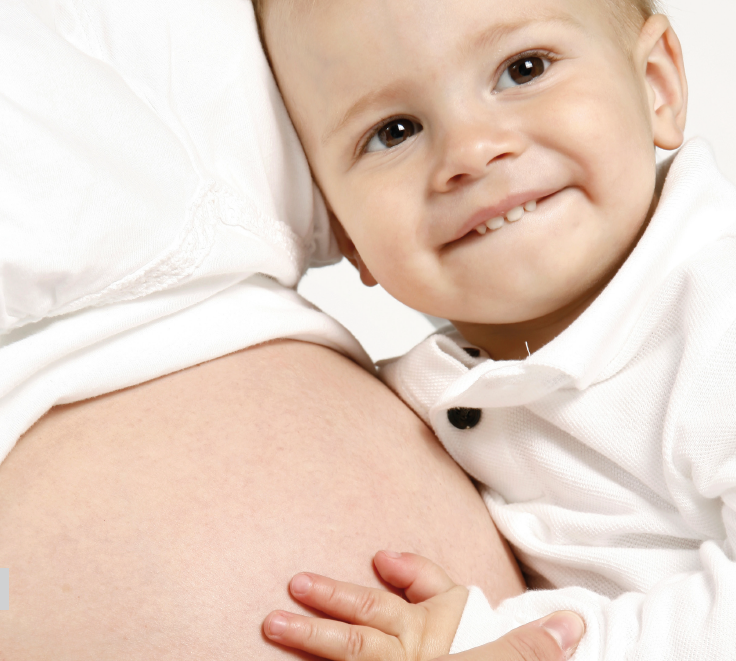 Relevance
Relevance
Relevance
Jul
Jul
Apr
Apr
Mai
Mai
Jan
Jan
Jan
Feb
Jun
Oct
Feb
Jun
Oct
Sep
Dec
Sep
Dec
Nov
Nov
Mar
Mar
Aug
Aug
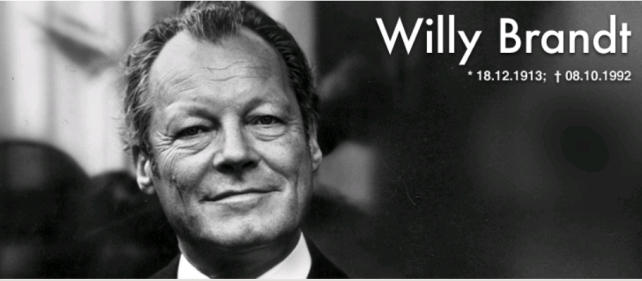 “Jetzt wächst zusammen,
was zusammengehört.”

Willy Brandt, 10. Nov. 1989
Fall of 
Berlin Wall
Legal 
Unification
1989                                            1990                                                 1991
Relevance
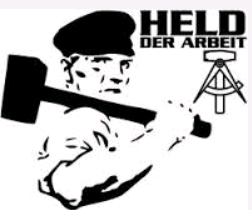 Constitutional „Right to Work“




„Labor Market Integration“ of Women




Secularization
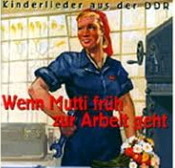 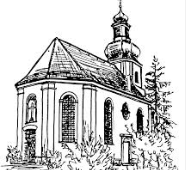 Fertility Trends
Fertility Trends
Total Fertility Rate
2.5
2.0
1.5
West 
Germany
1.0
0.5
0.0
1980
1990
2000
2010
Fertility Trends
Total Fertility Rate
2.5
2.0
1.5
West 
Germany
1.0
East 
Germany
0.5
0.0
1980
1990
2000
2010
Fertility Trends
Total Fertility Rate
2.5
2.0
1.5
West 
Germany
1.0
East 
Germany
0.5
0.0
1980
1990
2000
2010
Fertility Trends
Fall of Berlin Wall
Monthly Total Fertility Rate (TFR)
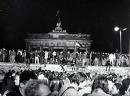 + 9 months
2.0
1.5
West Germany
1.0
East Germany
0.5
0.0
Jan-90
Jan-91
Jan-92
Jan-93
Fertility Trends
Fall of Berlin Wall
Monthly Total Fertility Rate (TFR)
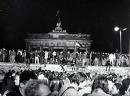 + 9 months
2.0
1.5
West Germany
1.0
East Germany
0.5
0.0
Jan-90
Jan-91
Jan-92
Jan-93
Fertility Trends
Total Fertility Rate
2.5
2.0
1.5
West 
Germany
1.0
East 
Germany
0.5
0.0
1980
1990
2000
2010
Fertility Trends
Total Fertility Rate
2.5
2.0
Russia
1.5
West 
Germany
1.0
East 
Germany
0.5
0.0
1980
1990
2000
2010
Fertility Trends
Total Fertility Rate
2.5
Replacement Level
2.0
Russia
1.5
West 
Germany
1.0
East 
Germany
0.5
0.0
1980
1990
2000
2010
Fertility Trends
Life Expectancy Women
Life Expectancy Men
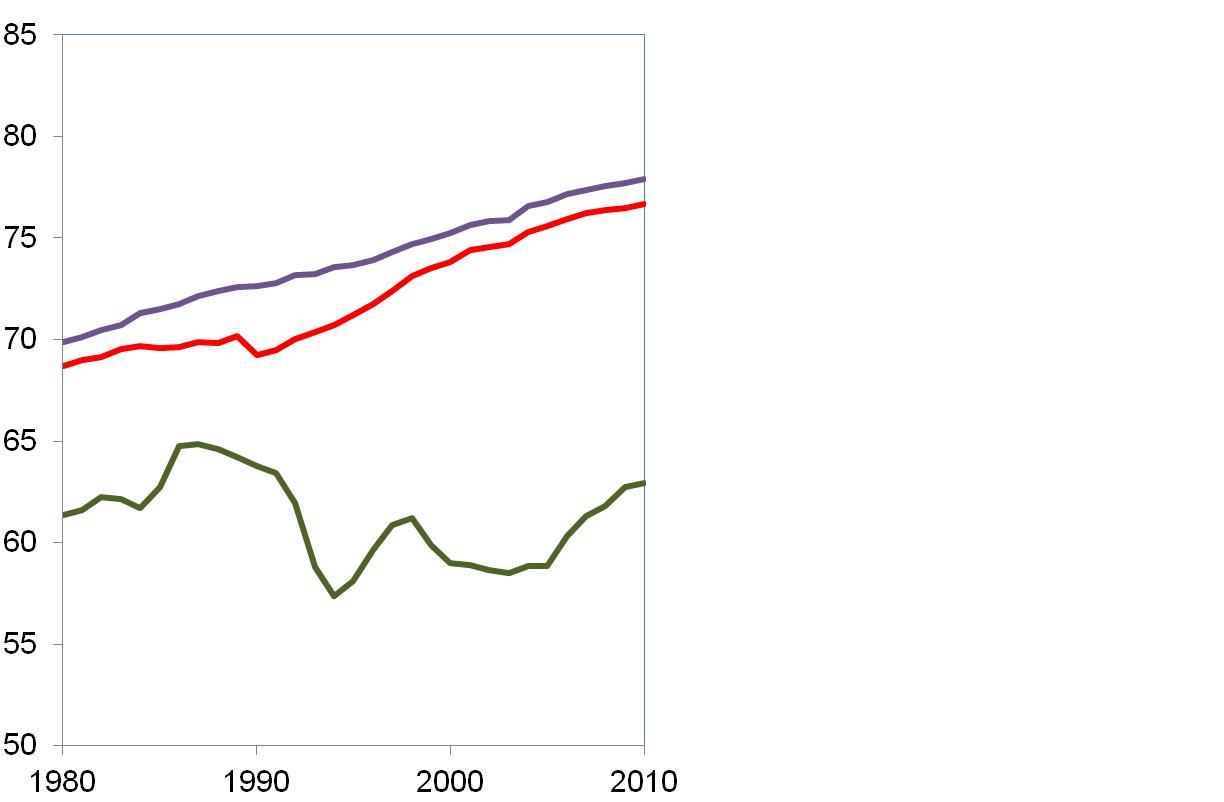 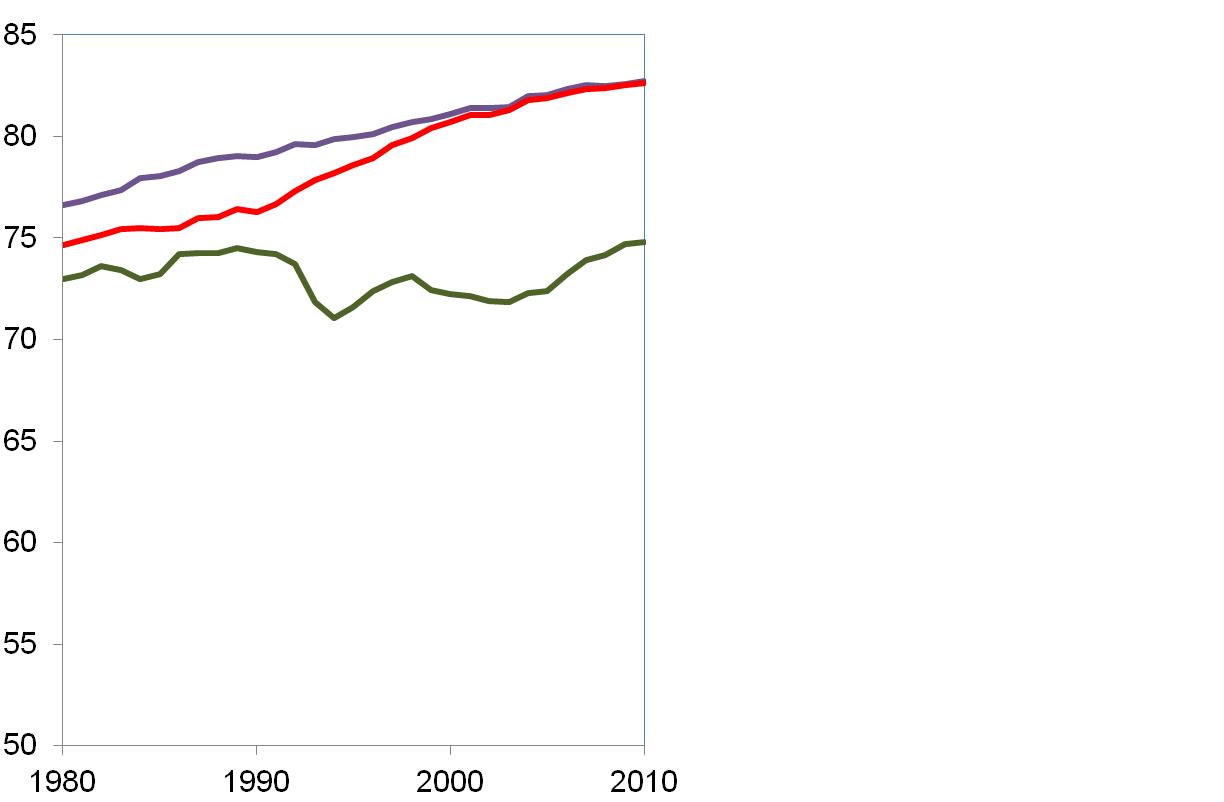 West 
Germany
West 
Germany
East 
Germany
East 
Germany
Russia
Russia
Source: HMD
Fertility Trends
Our population is declining …
 we need to raise the birth rate! 
(Putin 2006)
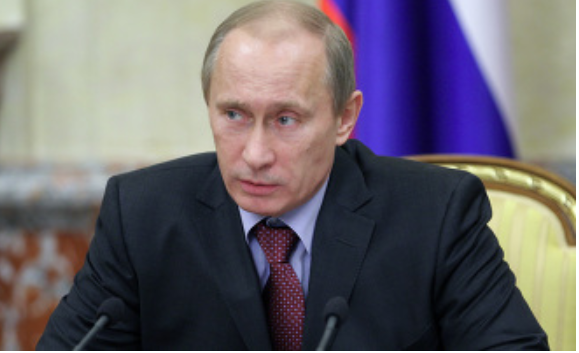 The challenge of family policies is to facilitate family formation. 
(Deutscher Bundestag, 2006)
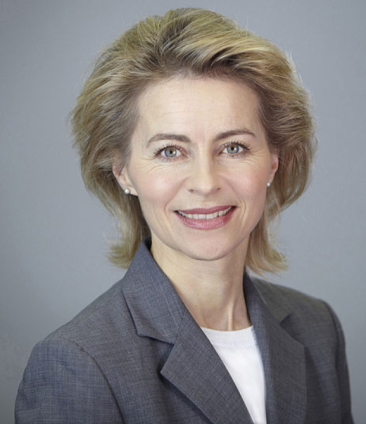 Fertility Trends
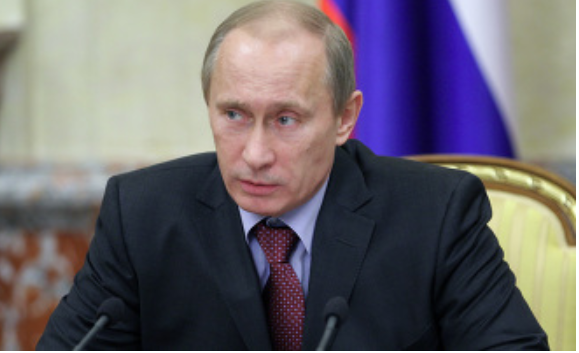 Cash benefits for higher order births
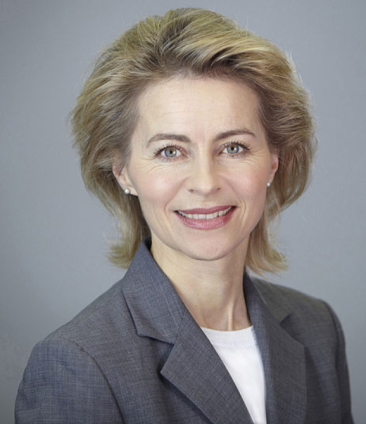 Parental leave benefit reform
Expansion of  public day care
Fertility Trends
Total Fertility Rate
2.5
2.0
Russia
1.5
1.0
East 
Germany
0.5
0.0
1980
1990
2000
2010
Fertility Trends
Total Fertility Rate
2.5
2.0
Russia
1.5
West 
Germany
1.0
East 
Germany
0.5
0.0
1980
1990
2000
2010
Data
Data: Generations and Gender Survey
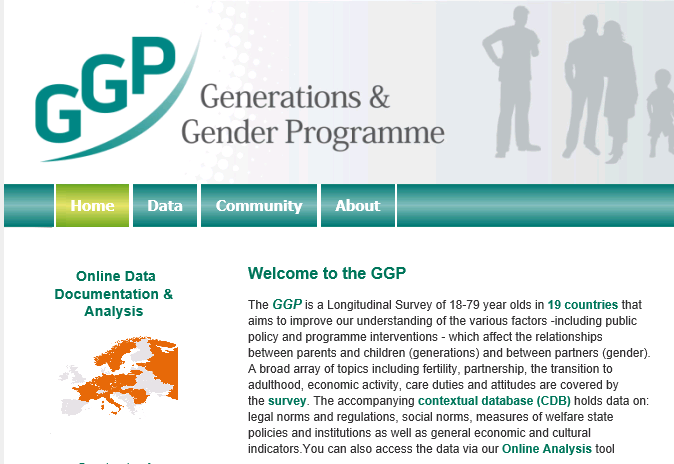 Data: Generations and Gender Survey
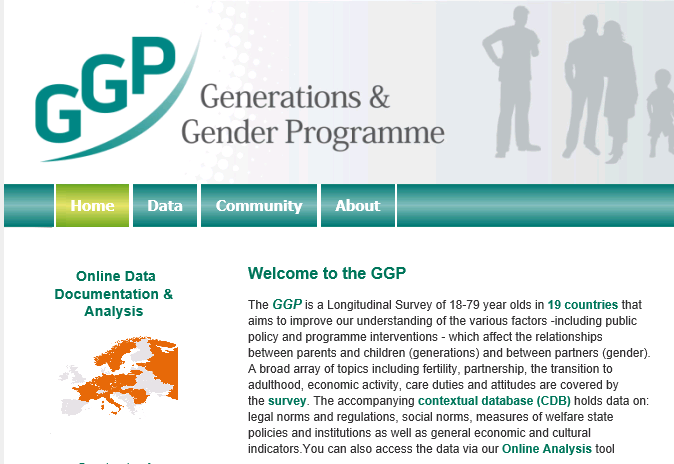 Name of Survey:		Generations and Gender Survey

Interview mode:		Face-to-face

Sample:			Ages 18-79

Sample Size:		10,000 per country

Design:			Panel Study (in several countries, incl. Russia)
Data: Generations and Gender Survey
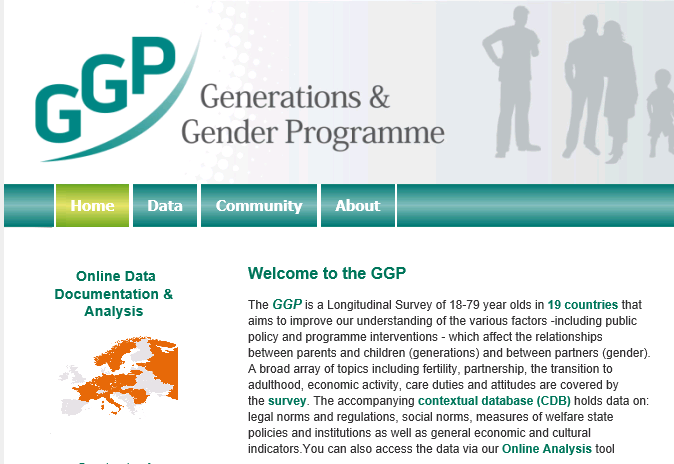 Name of Survey:		Generations and Gender Survey

Interview mode:		Face-to-face

Sample:			Ages 18-79

Sample Size:		10,000 per country

Design:			Panel Study (in several countries, incl. Russia)
Wave 1			Wave 2			Wave 3
2005			 2007	 		2011
Family Structures
Family Structures
A Child Needs a Home with Mother and Father to Grow Up Happily
100%
75%
Agree
50%
Undecided
Disagree
25%
0%
West Germany
East Germany
Russia
Source: GGS, weigthed estimates
Family Structures
Marital Status of Mothers
Note: The sample includes women who live with a child age 16 or younger in same household.
Source: GGS – first wave
Family Structures
Employment Status of Mothers
Note: The sample includes women who live with a child age 16 or younger in same household.
Source: GGS, first wave
Fertility Dynamics 
by Parity
First Birth
Cohort 1970-79
Cohort 1960-69
Cohort 1950-59
Share of Childless Women by Age
(Estimates from Kaplan-Meier Survival Function)
East Germany
100%
75%
50%
25%
0%
18
20
22
24
26
28
30
32
34
36
38
40
42
44
First Birth
Cohort 1970-79
Cohort 1960-69
Cohort 1950-59
Share of Childless Women by Age
(Estimates from Kaplan-Meier Survival Function)
Russia
100%
75%
50%
25%
0%
18
20
22
24
26
28
30
32
34
36
38
40
42
44
Age of Woman
First Birth
Share of Childless Women by Age
(Estimates from Kaplan-Meier Survival Function)
100%
Cohort 1970-79
75%
West Germany
East Germany
Russia
50%
25%
0%
18
20
22
24
26
28
30
32
34
36
38
40
42
44
Age of Woman
Source: GGS – First wave
Birth Survey 2006
Second Birth
Second Birth
Share of Two-Child Mothers by Age of First Child
(Estimates from Kaplan-Meier Survival Function)
100%
Cohort 1960-69
75%
Russia
East Gemany
West Germany
50%
25%
0%
0
2
4
6
8
10
Age of First Child
Source: GGS – First wave
Birth Survey 2006
Realization of Second Birth Intentions
Realization of Birth Intentions
Do you intend to have a second child within the next 2 years?
2005
Realization of Birth Intentions
Do you intend to have a second child within the next 2 years?
Second child realized?
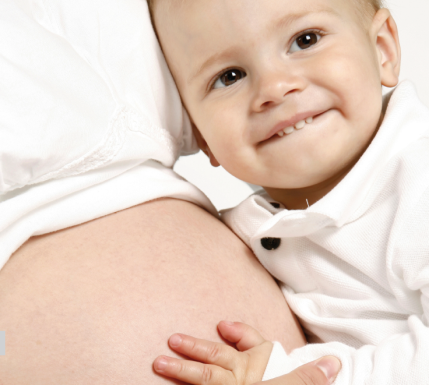 2005			 	                2007
Realization of Birth Intentions
Intention to Have Second Child Within Next 3 Years, Cohorts 1970-85
100%
No
75%
Do not know
50%
Yes
25%
Has 2 children
0%
West Germany
East Germany
Russia
Source: GGS, weigthed estimates
Realization of Birth Intentions
Intention to Have Second Child Within Next 3 Years, Cohorts 1970-85
100%
No
75%
Do not know
50%
Yes
25%
Has 2 children
0%
West Germany
East Germany
Russia
Source: GGS, weigthed estimates
Realization of Birth Intentions
Do you intend to have a second child within the next 2 years?
Economic worries?
Second child realized?
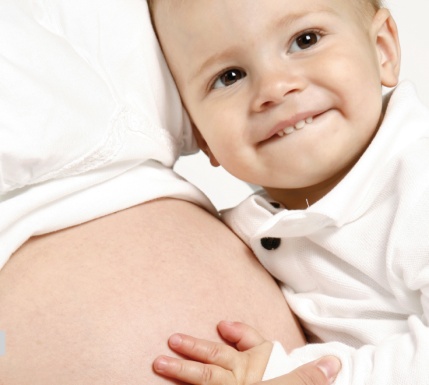 2005			 	                      2007
Realization of Birth Intentions
Financial Situation (Household Makes Ends Meet)
100%
75%
50%
Easy
Somewhat difficult
Difficult
25%
0%
West Germany
East Germany
Russia
Source: GGS, weigthed estimates
Realization of Birth Intentions
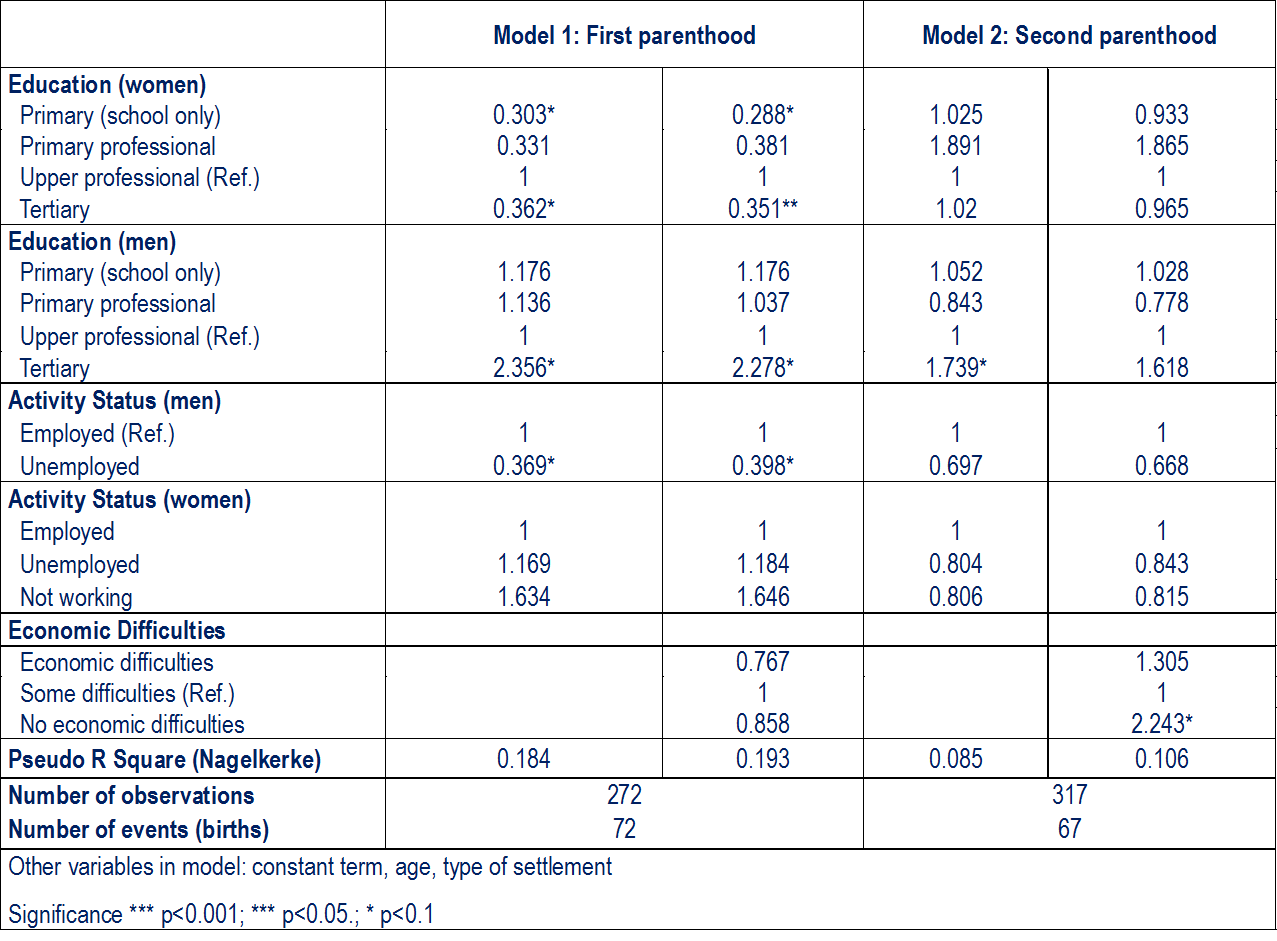 Realization of Birth Intentions
Do you intend to have a second child within the next 2 years?
Economic worries?
Second child realized?
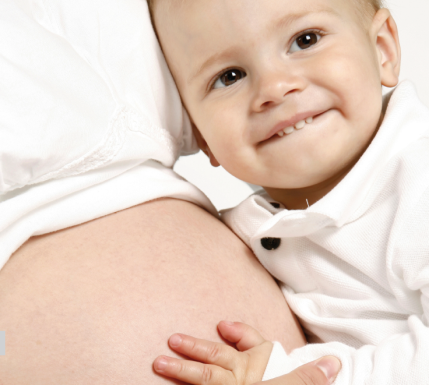 ?
2005			 	 2007
Data: The German Family Panel
Data: German Family Panel
Name of Survey:		German Family Panel

Interview Mode:		Face-to-face, CAPI & CASI

Sample:			Birth cohorts 1971-73, 1981-83, 1991-93

Sample Size:		13,000 (anchor) respondents

Type of Survey:		Multi-Actor Panel Study
2008/09	 2009/10	 2010/11	 2011/12 	2012/13 	2013/14 	2014/15 	2015/16 	2016/17 	2017/18
Data: German Family Panel
Multi-Actor
Anchor
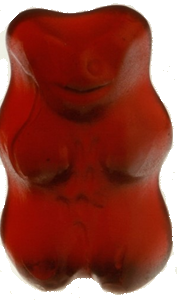 Data: German Family Panel
Multi-Actor
Anchor
Partner
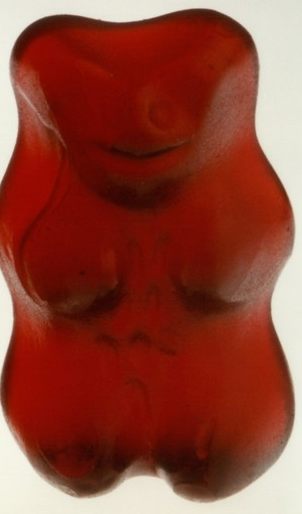 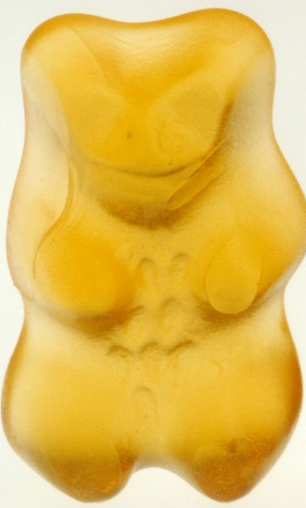 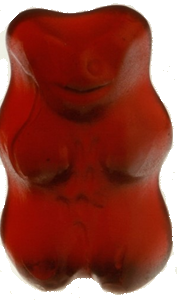 Data: German Family Panel
Father
Mother
Multi-Actor
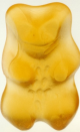 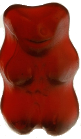 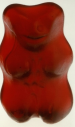 Anchor
Partner
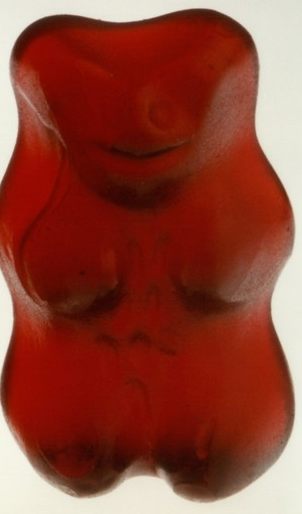 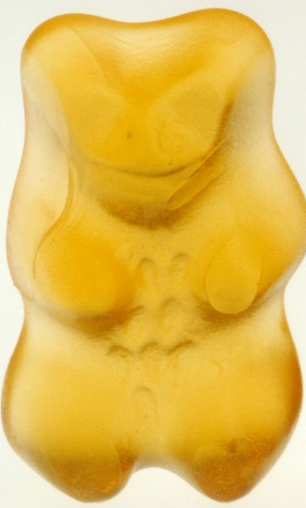 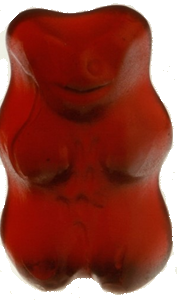 Children of Anchor
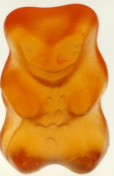 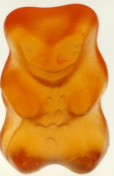 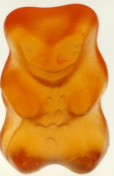 Data: German Family Panel
Father
Mother
Multi-Actor
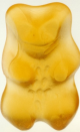 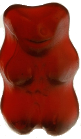 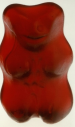 Anchor
Partner
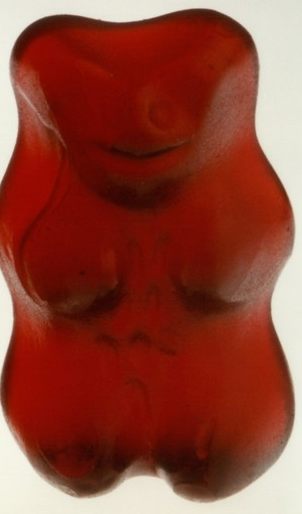 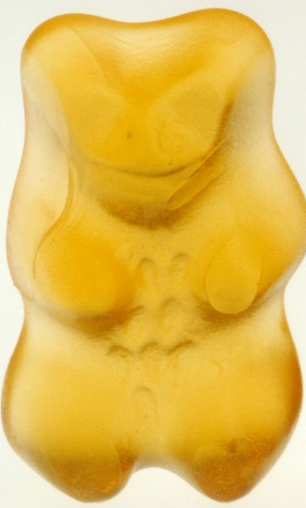 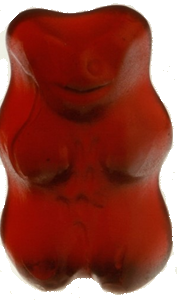 Children of Anchor
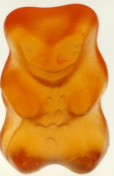 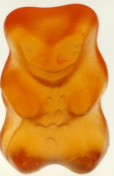 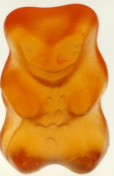 2008/09	 2009/10	 2010/11	 2011/12 	2012/13 	2013/14 	2014/15 	2015/16 	2016/17 	2017/18
Many thanks for your attention!
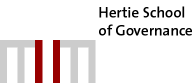 Fertility Desires
Fertility Desires
Realization of Birth Intentions
Realization of Birth Intentions between 2005 and 2007, Russia
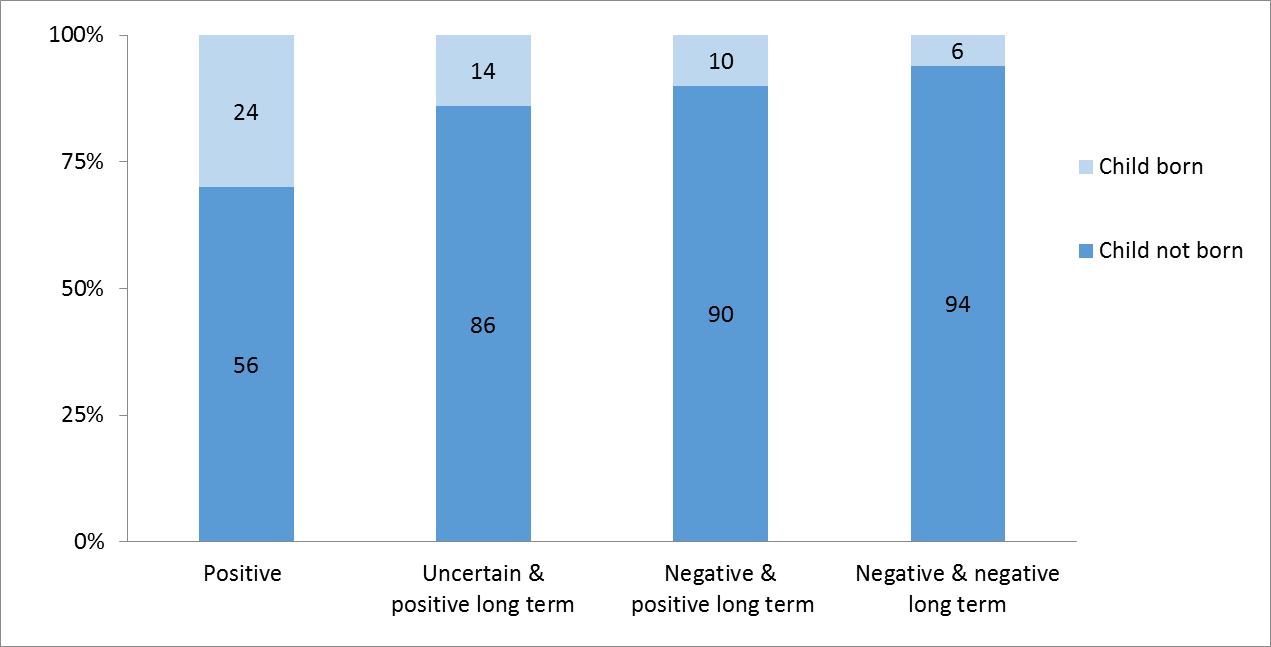 Note: 
Unlike Table 1, this figure contains all respondents, irrespective of whether they were partnered in wave1.
Positive indicates that the respondent had positive intentions to have a(nother) child within the next three years in wave 1. 
Uncertain & positive long term indicates that the respondent was uncertain to have a(nother) child within the next three years. but in general plans to have a(nother ) child. 
Negative & positive long term indicates that the respondent did not want a(nother) child within the next three years in wave 1. but in general plans to have a(nother ) child. 
Negative & negative long term indicates that the respondent did not want a(nother) child within the next three years and generally does not want any (further) children.
Source: Russian GGS 1 and 2 waves; own calculations.
Source: GGS, weigthed estimates